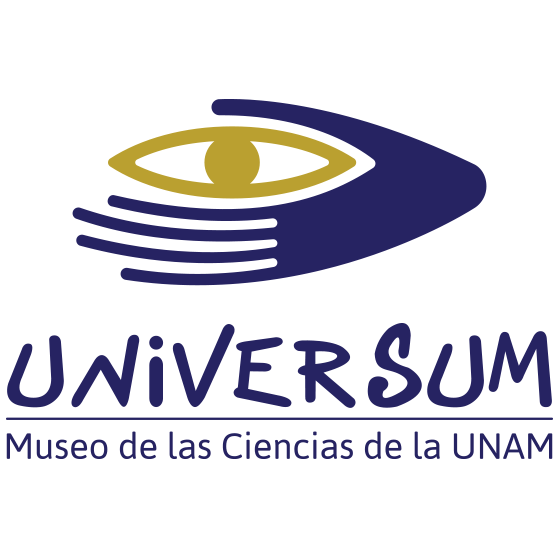 RADIACIÓN ADAPTATIVA
M. En C. Martha Corona Tinoco
ENP-UNAM
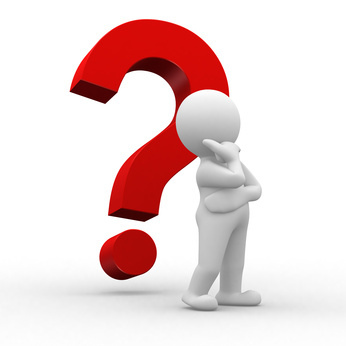 ¿Qué es la radiación adaptativa?
La radiación adaptativa sucede cuando una especie se introduce en un ecosistema donde existen muchos diferentes nichos ecológicos por llenar.
El hecho que la especie original se ubique y sobreviva en distintos medios, da como resultado la especiación con distintos fenotipos que son las adaptaciones a esos distintos nichos llenados.
Recuperado el 3 de febrero de 2018 en https://todosobrelaevolucion.org.mx/capsula.php?id=66 con fines educativos
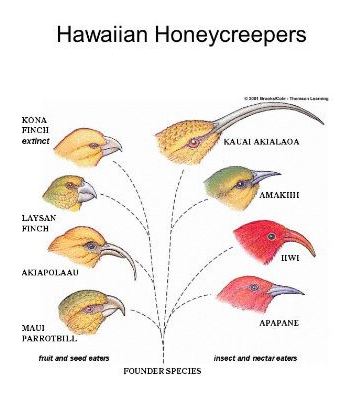 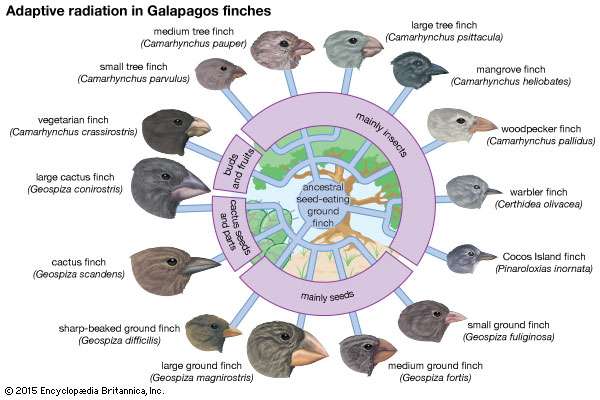 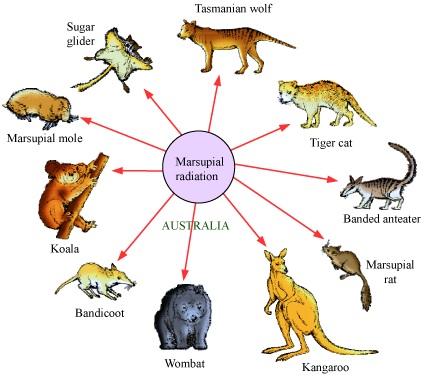 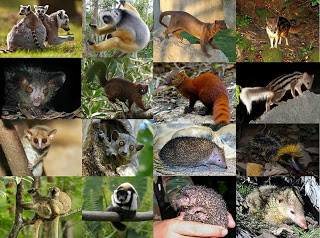 Platiquemos sobre la radiación adaptativa
¿Cuáles son los mecanismos ecológicos que la favorecen?
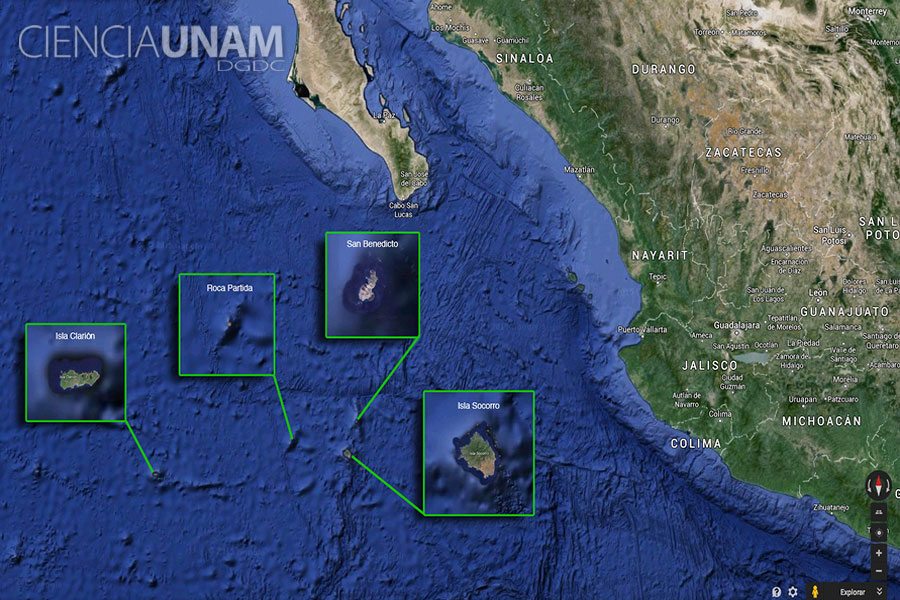 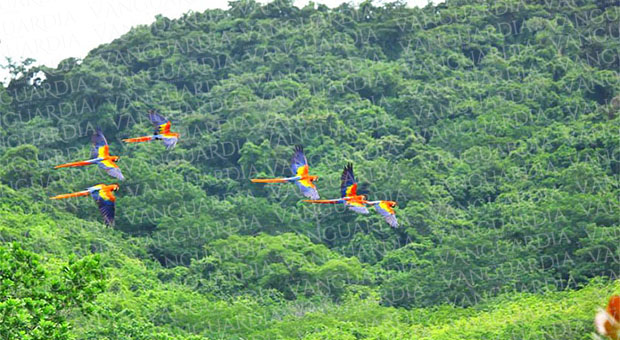 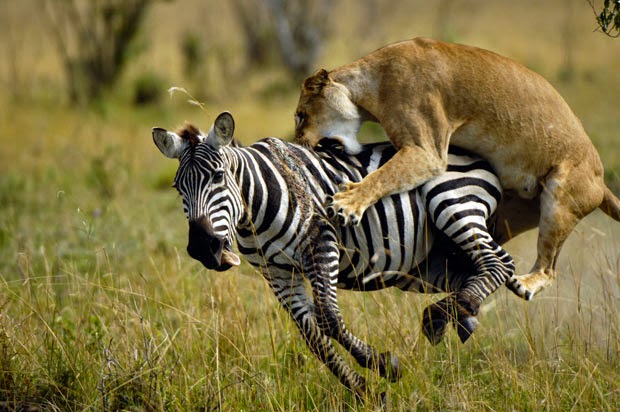 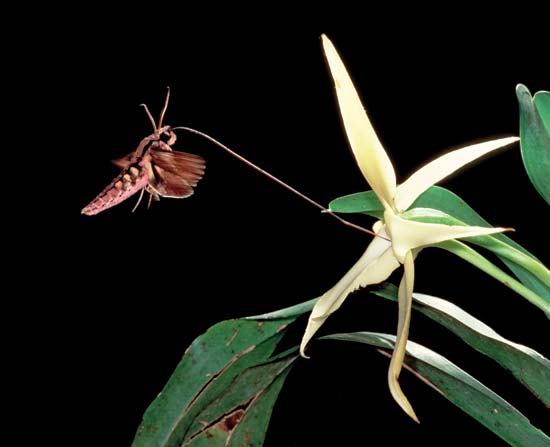 Las adaptaciones son las características que les permiten a los individuos ajustarse al ambiente. 
Sólo las características adaptativas que tienen base genética se establecen a nivel poblacional, en el curso de la evolución, como resultado de la selección natural. 
Frente a un mismo desafío ambiental, no hay una única variante adaptativa perfecta, sino un conjunto de adaptaciones de complejidad y efectividad variadas.
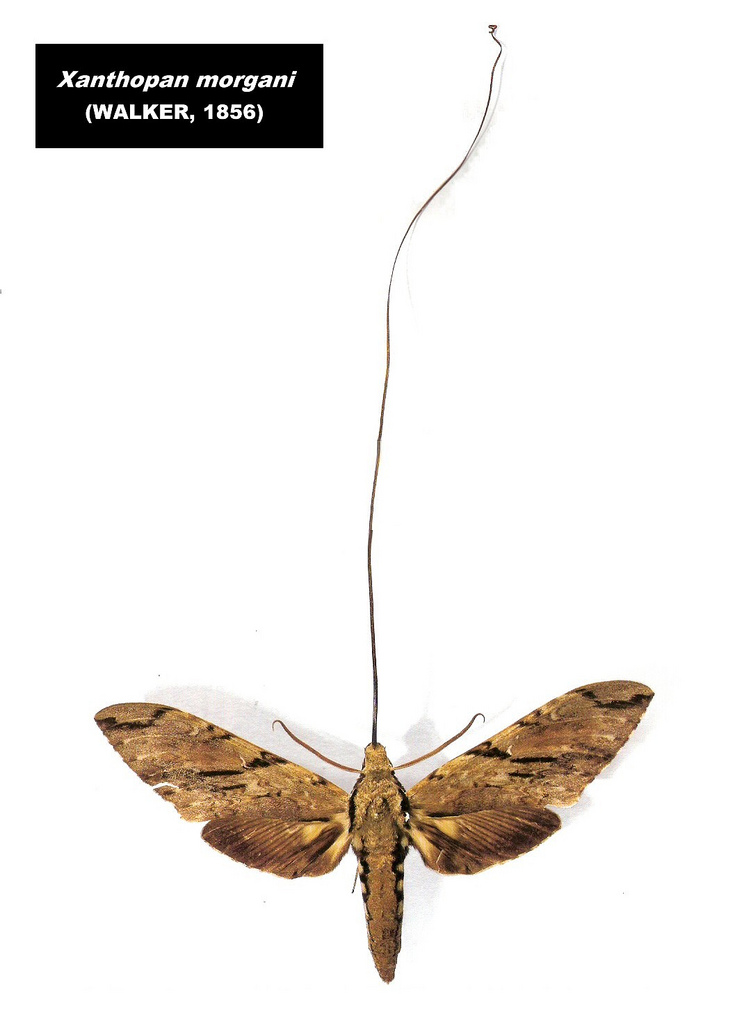 Curtis. (2013). Biología. EUA. panamericana. Con fines educativos
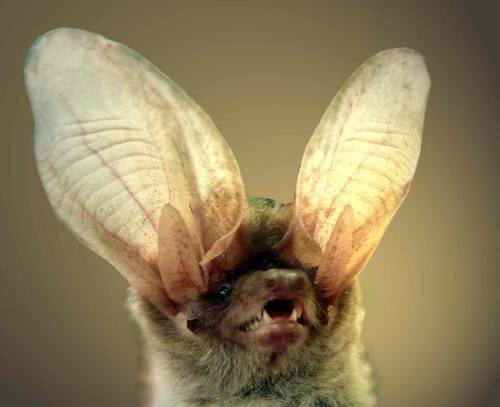 Las clinas son variaciones fenotípicas graduales dentro de una especie. Siguen un patrón de distribución geográfica que puede ser correlacionado con cambios graduales en factores físicos.
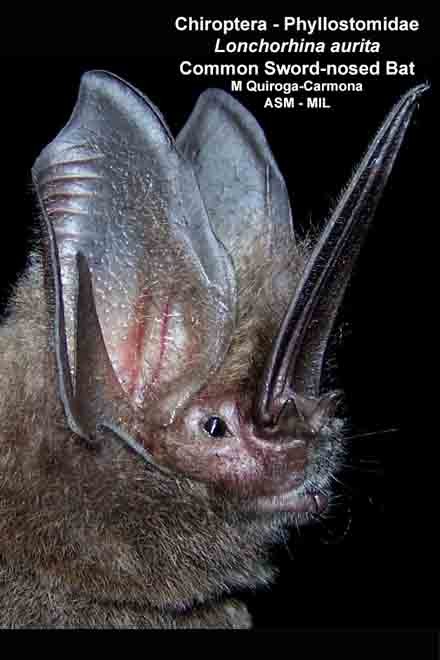 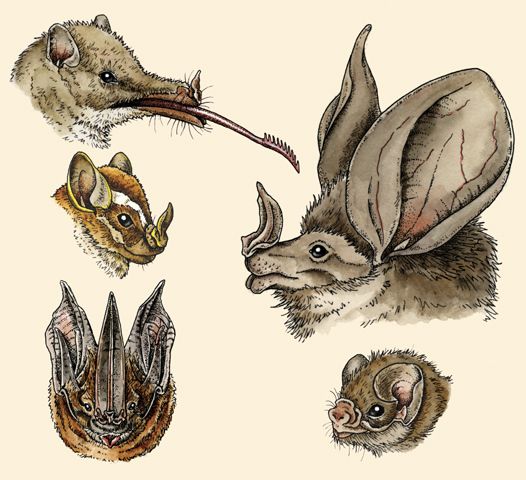 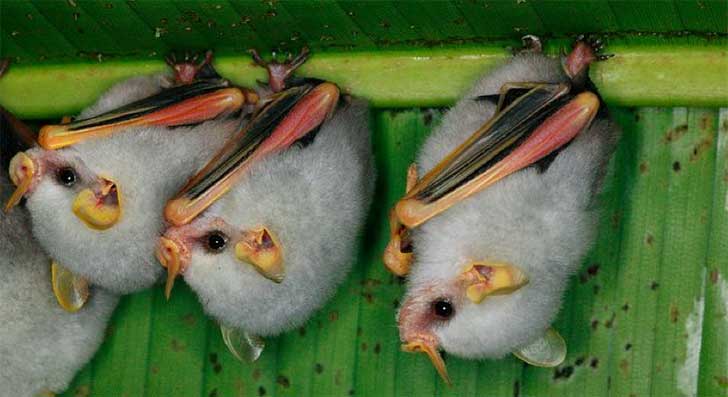 Curtis. (2013). Biología. EUA. panamericana. Con fines educativos
Los ecotipos son grupos de una especie que ocupan distintos hábitats y presentan fenotipos ligeramente diferentes.
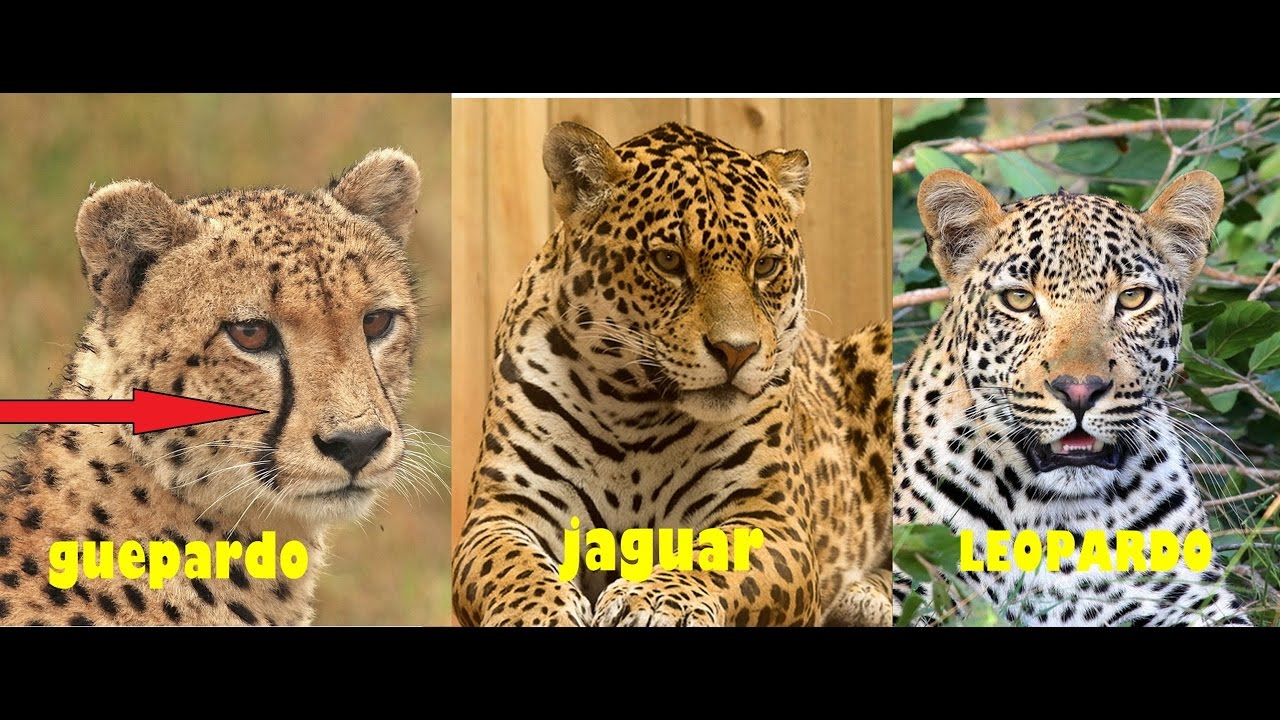 Curtis. (2013). Biología. EUA. panamericana. Con fines educativos
La coevolución es el ajuste recíproco de ciertas características entre dos o más especies. Ocurre cuando se establecen interacciones tan estrechas que cada especie constituye una fuerza selectiva que opera sobre la otra.
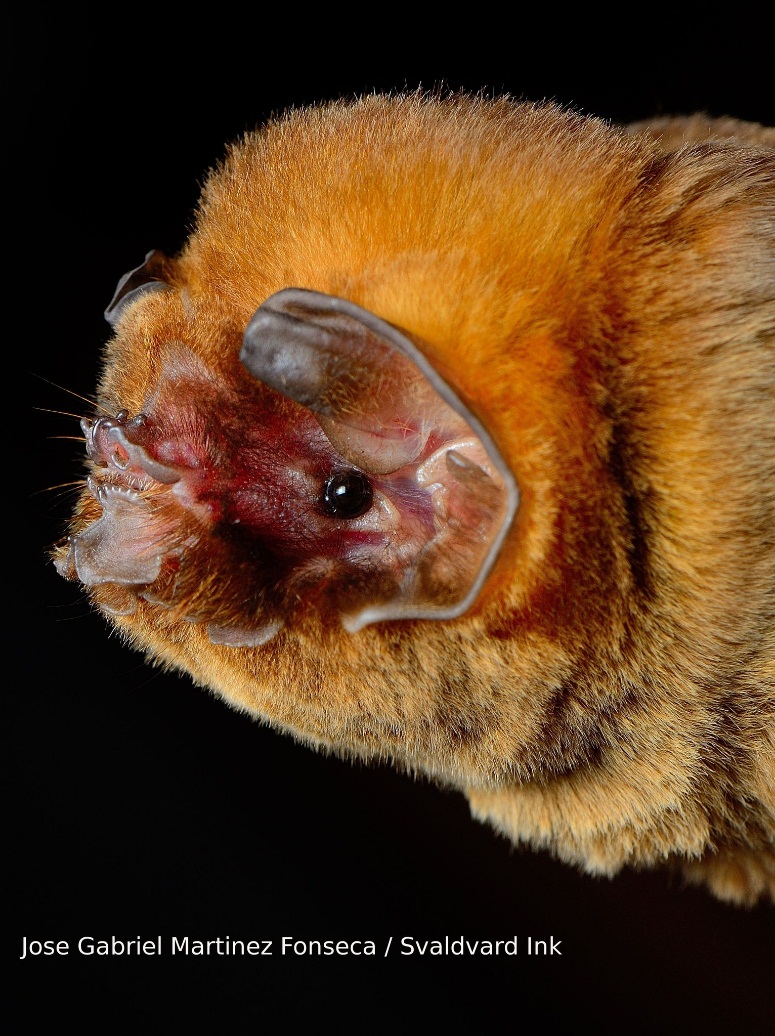 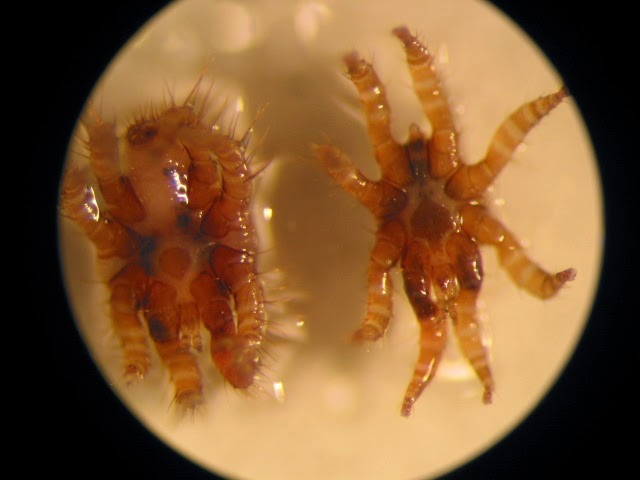 Curtis. (2013). Biología. EUA. panamericana. Con fines educativos
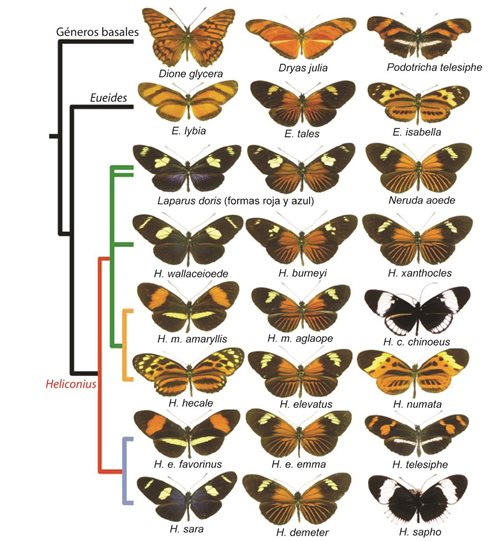 La población es una unidad definida por su reservorio génico, que es el conjunto de todos los alelos de todos los genes de sus individuos que la integran. Cada individuo es el depositario temporal de una pequeña muestra del reservorio génico.
Curtis. (2013). Biología. EUA. panamericana. Con fines educativos
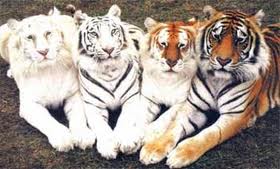 Cada gameto contiene sólo uno de los dos alelos de cada uno de los sistemas genéticos que constituyen el genotipo del individuo que lo produce. En consecuencia, son los alelos y no los genotipos los que tienen continuidad hereditaria.
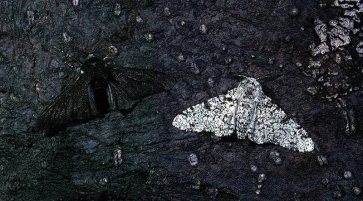 Curtis. (2013). Biología. EUA. panamericana. Con fines educativos
Las mutaciones son la fuente de toda la variabilidad genética sobre la que operan los procesos del cambio evolutivo, pero no constituyen un factor significativo de cambio de las frecuencias génicas. Aunque la incidencia de la mutación en cualquier gen es baja, el número de nuevas mutaciones que se originan por generación en la población, considerada globalmente, es muy alto.
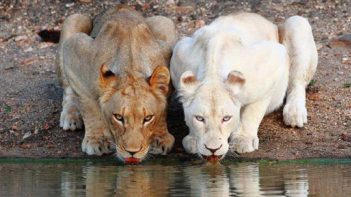 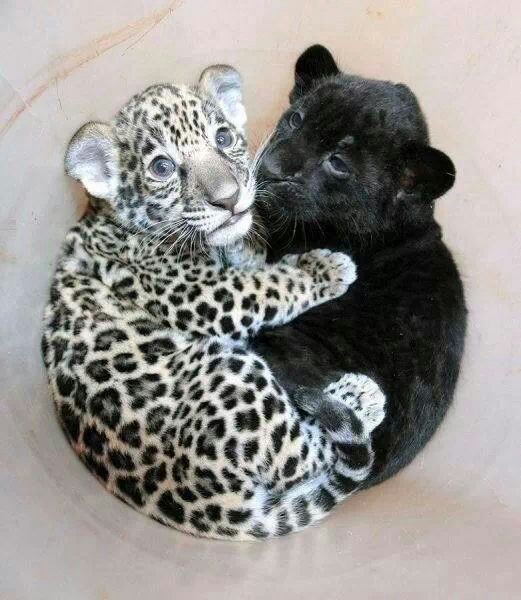 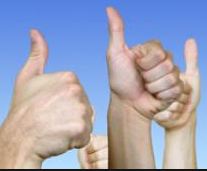 Curtis. (2013). Biología. EUA. panamericana. Con fines educativos
¿La radiación adaptativa es una consecuencia evolutiva? ¿por qué?
La selección disruptiva provoca el incremento de los dos tipos extremos a expensas de los intermedios.
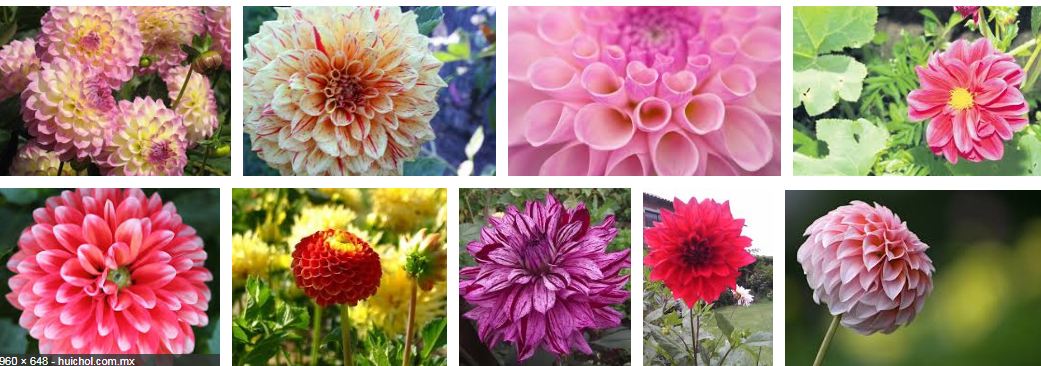 Curtis. (2013). Biología. EUA. panamericana. Con fines educativos
La especiación es el proceso por el cual los grupos de organismos que se separan geográfica o ecológicamente de la población original quedan aislados y se diferencian lo suficiente como para convertirse en una nueva especie.
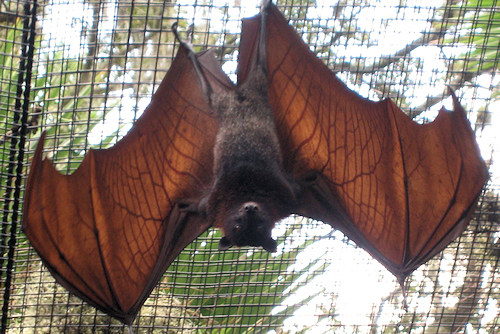 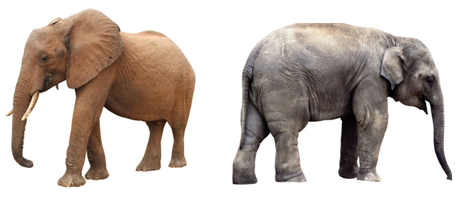 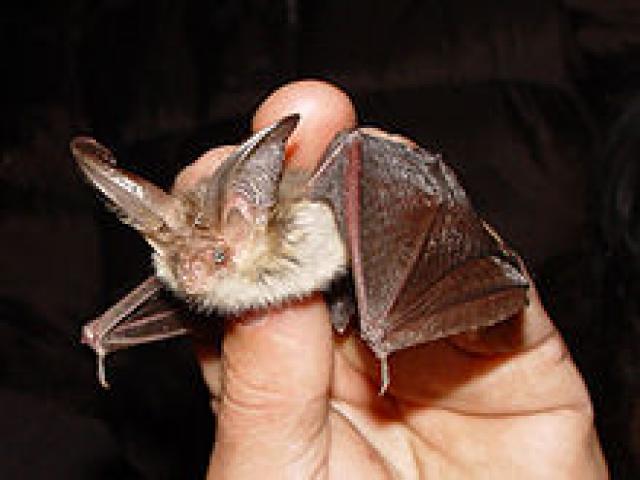 ¿Qué ejemplos  conoces?
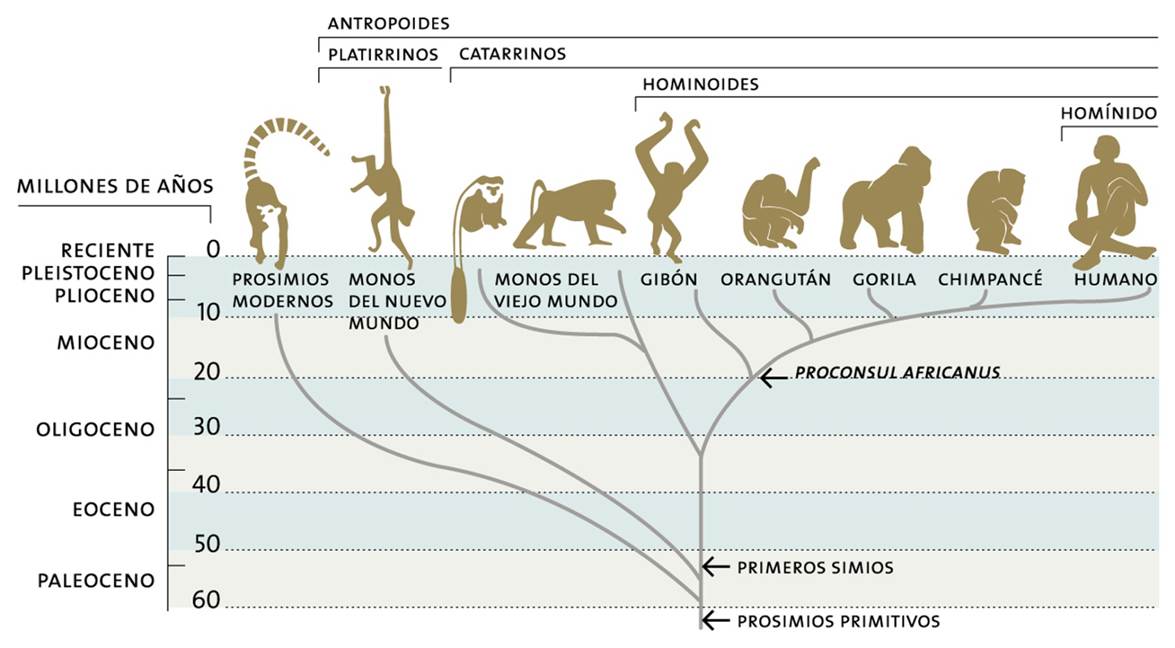 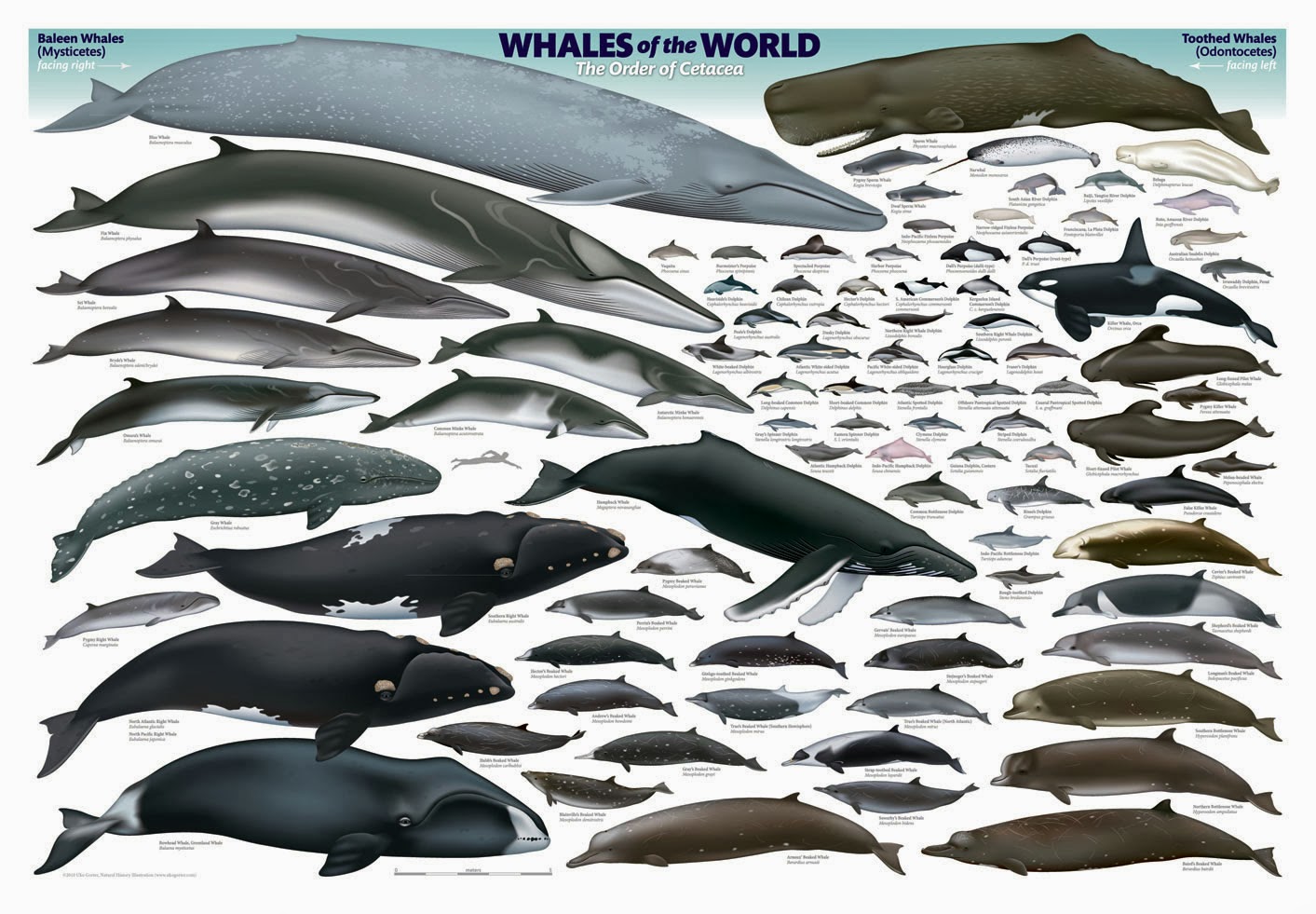 CONCLUSIONES
Subtítulo
La radiación adaptativa sucede cuando una especie se introduce en un ecosistema donde existen muchos diferentes nichos ecológicos por llenar.

El hecho que la especie original se ubique y sobreviva en distintos medios, da como resultado la especiación con distintos fenotipos que son las adaptaciones a esos distintos nichos llenados.
La radiación adaptativa es el conjunto de adaptaciones de complejidad y efectividad variadas.
El proceso involucra variaciones fenotípicas graduales dentro de una especie, que siguen un patrón de distribución geográfica.
Son los alelos y no los genotipos los que tienen continuidad hereditaria.
La coevolución permite la radiación de diferentes grupos biológicos.
La población es una unidad definida por su reservorio génico, no el individuo.
Toda radiación surge por las mutaciones que generan la variabilidad genética.
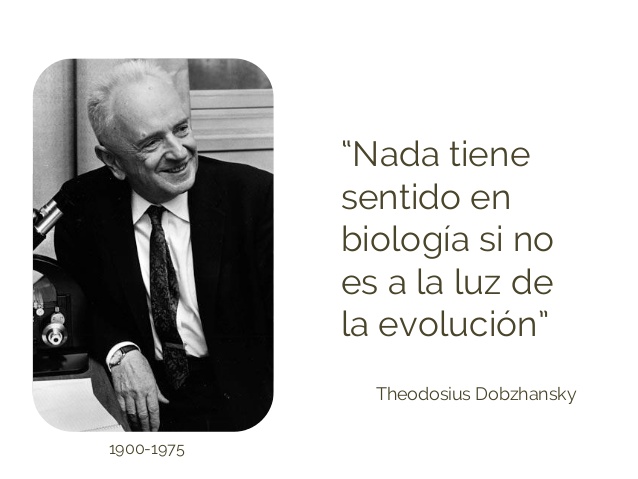 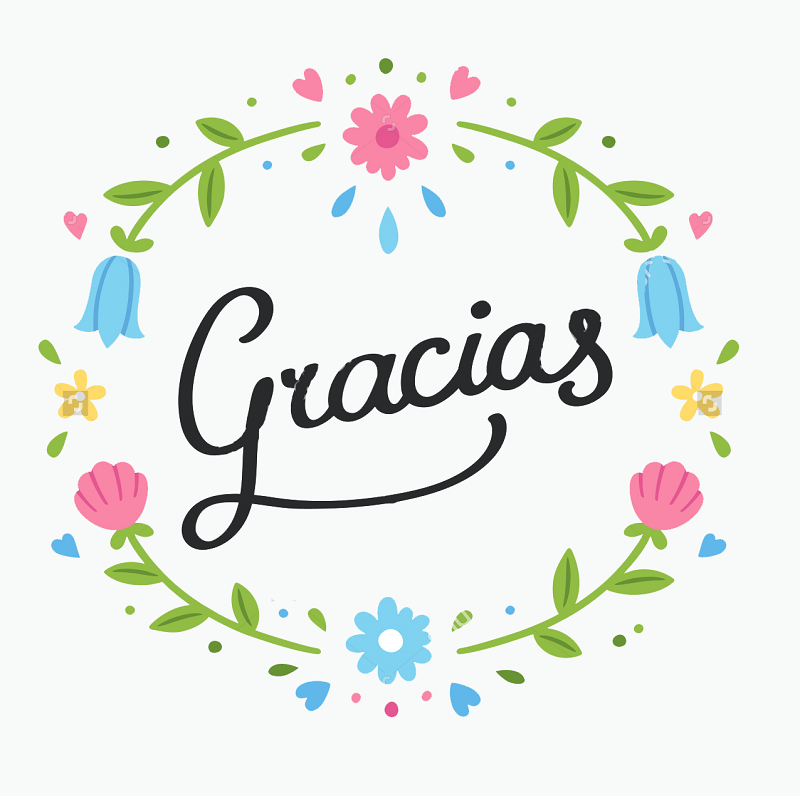 Marthacoronatinoco @yahoo.com.mx